Prepare for a comfortable retirement
By participating in your [XXXXX] plan
Month 00 2023
Contents
Helping you prepare for a comfortable retirement
1
4
How your plan works
Enroll and manage your account
2
5
Why it’s important to save now
Enroll – managed account
3
6
Investing your money
Working with Equitable
Important Note: Equitable believes that education is a key step toward addressing your financial goals, and we've designed this presentation to serve simply as an informational and educational resource. Accordingly, this presentation does not offer or constitute investment advice, and makes no direct or indirect recommendation of any particular product or of the appropriateness of any particular investment-related option. Your needs, goals and circumstances are unique, and they require the individualized attention of your financial professional.
2
Prepare for a comfortable retirement – Month 00, 2020
How your plan works
3
Prepare for a comfortable retirement – Month 00, 2020
What is a 401(k), anyway?
Applicable to Corporate 401(k) only
Tax-advantaged savings
Flexibility to adjust as your needs change
Supplement your Social Security benefits
Use it to cover expenses in retirement
Helping you turn your salary into a more comfortable retirement
4
Prepare for a comfortable retirement – Month 00, 2020
When are you eligible for contributions?
[[X] One year of service = 1,000 hours or more during a consecutive 12-month period.]
5
Prepare for a comfortable retirement – Month 00, 2020
Your employer’s contributions
Applicable to Corporate 401(k) and only if part of the plan features; insert a new slide without profit sharing
Company match can make a big difference!
Company match: [XX]
Profit-sharing: [XX]
Safe Harbor: [XX]
Your contribution [10% of $50,000]
$5,000
Employer matching contribution
[50% up to a maximum of 3%]
$1,500
Employer contribution
$0
Total annual contribution	$6,500
6
Prepare for a comfortable retirement – Month 00, 2020
Your employer’s contributions – vesting schedule
Applicable to Corporate 401(k) and only if part of the plan features
7
Prepare for a comfortable retirement – Month 00, 2020
Your contributions
Make contributions from your paycheck
Roll money into your account
o From other retirement accounts
o Pretax
contributions
o After-tax Roth contributions, if available
Up to {100%} of pay or $22,5001
PLUS
An extra $7,500 if you’re 50+1
1  In 2023, the total amount you may contribute is the lesser of 100% of compensation or $22,500. If you are age 50 or older, you may be able to make an additional catch-up contribution of up to $7,500.
8
Prepare for a comfortable retirement – Month 00, 2020
Who would benefit from Roth contributions?
Only if Roth is available
If you…
Expect to be in a higher tax bracket in retirement than you are now
Are a younger employee with a longer retirement horizon (more time to accumulate money tax-free)
Are a highly compensated individual who isn’t eligible for Roth IRA, but wants a pool of tax-free money for retirement
Want to leave tax-free money to your heirs
9
Prepare for a comfortable retirement – Month 00, 2020
Traditional pretax vs. Roth
1
Similarities
2
Differences
You elect the contribution amount

Contributions are based on your eligible compensation
o Traditional contributions are pretax, while Roth contributions are after taxes
o Traditional earnings are taxed when withdrawn, but Roth earnings are tax-free as long as the withdrawal is qualified2
o Same contributions limits
2  Qualified withdrawal is one that is taken at least 5 tax years after the first Roth contribution and after you have attained age 59½, become disabled or deceased.
10
Prepare for a comfortable retirement – Month 00, 2020
How do contributions affect your paycheck?
Traditional vs. Roth

$50,000 annual earnings
4% contribution into Traditional vs. Roth
Assumes 25% income tax withholding rate, no other payroll deductions. Actual taxes and take-home pay will depend on your individual tax situation. Pretax contributions and any related earnings will be taxed at the time of withdrawal. Any earnings on after-tax Roth contributions are income tax-free if certain conditions are met.
11
Prepare for a comfortable retirement – Month 00, 2020
Tax saver’s credit
Only if applicable
Who’s eligible?

Age 18 or older
Not a full-time student

Not claimed as a dependent on another person’s return
Assumes 25% income tax withholding rate, no other payroll deductions. Actual taxes and take-home pay will depend on your individual tax situation. Pretax contributions and any related earnings will be taxed at the time of withdrawal. Any earnings on after-tax Roth contributions are income tax-free if certain conditions are met.
12
Prepare for a comfortable retirement – Month 00, 2020
Save on taxes
Only if applicable
Advantage of pretax saving
(hypothetical example)

Age 18 or older
Assumes 10% savings rate and 25% federal income tax rate
This example takes into account only federal income taxes and does not consider state or local taxes or other payroll adjustments. Withdrawals [made prior to age 59½ may be subject to a 10% federal income tax penalty and] are subject to plan restrictions. Taxes are due upon withdrawal from a tax-deferred account. Individual outcomes will vary.
13
Prepare for a comfortable retirement – Month 00, 2020
Tax saver’s credit example
Only if applicable
Jill is married and earned
$38,500 in 2022.
Her husband is unemployed.

$38,500 (gross income)
$1,000 (retirement plan contribution)
$500 (50% of her contribution – saver’s credit)


=	$37,500 is her adjusted gross income for tax purposes
This hypothetical example assumes no other household income. For illustrative purposes only.
14
Prepare for a comfortable retirement – Month 00, 2020
Taking money out of your account
Loans and withdrawals
Qualified distributions
Other types
of withdrawals
No taxes if you repay the loan within [5 years]
Minimum amount =
[$1,000]
Must be paid in full if you leave the company
Early retirement, or when or after you reach age [59½] [70½ for 457]
Separation from service1
[Permanent disability]
[not for 457]
Death
Hardship withdrawals
In-service withdrawals
Unforeseen emergencies
[457 only]
1  If you are under 59½ and become separated from service, distributions may incur a 10% tax penalty.
15
Prepare for a comfortable retirement – Month 00, 2020
Summary
Start now, pay yourself first

Make pretax or [Roth contributions or both]
[Roth: There are no taxes if you take withdrawals AFTER age 59 ½.
[Save enough to get the employer match]

Increase your savings each year, or maximizing your savings (catch-up if you’re age 50+)

[Don’t take a loan or withdrawal unless you really need it]
16
Prepare for a comfortable retirement – Month 00, 2020
Why it’s important to save now
Presentation Title Here – Month 00, 000
17
Prepare for a comfortable retirement – Month 00, 2020
Spending habits in retirement
Average annual household spending by age group

$66,133


$52,968

$44,094
Age 55-64
Age 65-74
75+
Source: CEX Database, 2022. Average U.S. household expenditure by age; does not factor in the cost of assisted living or long-term care, https://www.fidelity.com/viewpoints/retirement/spending-in-retirement.
18
Prepare for a comfortable retirement – Month 00, 2020
How much are people really saving?
Account balance
$279,997
Average retirement account savings by individual
$256,244
$179,200
$97,020
$37,211

$6,264
Under age 25
Age 25-34
Age 35-44
Age 45-54
Age 55-64
Age 65+
Source: Vanguard, How America Saves, 2022. This study examined employer retirement plans (and their participants) managed by Vanguard. Amounts reflect the average balance per account.
19
Prepare for a comfortable retirement – Month 00, 2020
How time can help you save more
Accumulation starting at age 25
Accumulation starting at age 35
The benefits of tax deferral and compounding earnings
$2,000,000
$1,834,511
$1,500,000
$1,000,000
$887,481
$500,000
$0
25
30
35
40
45
50
55
60
65
This hypothetical example assumes an annual $6,000 contribution beginning at a specified age and continuing to age 70. Assumes tax-deferred compounding with an annual rate of return of 7% and no loans or withdrawals. Final balances are prior to distribution. Taxes may be due upon distribution. For illustrative purposes only. Does not represent performance of any security. Investing involves risk including the risk of loss. Your own account may earn more or less than this example.
20
Prepare for a comfortable retirement – Month 00, 2020
Holistic life planning
Through Equitable you will have access to personalized wellness and educational topics covering a full breadth of lifestyle stages as well as online digital tools that will give you a clear picture of what means the most to you and discover a path to the future you have envisioned.
21
Prepare for a comfortable retirement – Month 00, 2020
Investing your money
22
Prepare for a comfortable retirement – Month 00, 2020
Risk vs. reward
Each asset class has risk/reward relationship
Higher risk
Higher potential reward
International Small / Mid Cap and Sector Specialty / Portfolios
Risk
Large Cap
High Yield
Investment Grade Bonds
Interest Option / Equitable Fixed Account
Cash Equivalents / Guaranteed
Lower risk
Lower potential reward
More conservative	More aggressive
The principal value of target date funds are not guaranteed at any time, including at or after the target date.
.
23
Prepare for a comfortable retirement – Month 00, 2020
Diversify, based on your retirement date
How target date allocation portfolios work
(For illustration only – not an actual weighting)
Target date funds

How target date allocation portfolios work (for illustration only – not an actual weighting)
Weighted%
100
Bonds





Stocks

40	30	20	10	0	-10	-20	-30	-40

Years to retirement	Years past retirement
80
60
40
20
The target date is the approximate date when investors plan to start withdrawing their money. The principal value of target date funds are not guaranteed at any time, including at or after the target date. Investors will incur higher costs with these portfolios than if they were to invest directly in the underlying investment portfolios.
24
Prepare for a comfortable retirement – Month 00, 2020
Diversify, based on your risk tolerance
Example: Wilshire Asset Allocation Models
Conservative Allocation
Moderate Allocation
US Large Cap 14%
US Large Cap 28%
US Small Cap 4%
US Small Cap 8%
International Equity 7%
Fixed Income 70%
International Equity 14%
Fixed Income 45%
Cash 5%
Cash 5%
Moderate Aggressive Allocation
Aggressive Allocation
US Large Cap 38%
US Large Cap 49%
US Small Cap 11%
US Small Cap 14%
International Equity 21%
International Equity 27%
Fixed Income 28%
Fixed Income 10%
Cash 2%
Cash 0%
25
Prepare for a comfortable retirement – Month 00, 2020
Important information
Mutual funds are sold by prospectus only. Be sure to review the currentprospectus that contains complete information on charges, risks, expenses and investment objectives before investing or sending money. Contact your financial professional or the company for a prospectus.

Retirement plans offered through The Equitable Retirement VisionSM  defined contribution programlan consists of a custodial account offered through Benefit Trust Company, within which plan participants’ chosen mutual fund shares are held, as well as a group fixed annuity contract (generic form number 2016FA-MFrev, 2016FA-MF403b) issued by Equitable Financial Life Insurance Company (Equitable Financial). Mutual funds made available through the program are distributed by Equitable Distributors, LLC (Equitable Distributors). Equitable Financial and Equitable Distributors are located at 1290 Avenue of the Americas, NY, NY 10104,
(212) 314-4600. Equitable Financial is solely responsible for meeting the obligations of the group fixed annuity contract.

Offered by affiliated and unaffiliated entities, the program is the result of various strategic partnerships, including one between Equitable Distributors, LLC and PlanConnect, LLC. The Equitable Retirement Plan ServicesSM  platform includes recordkeeping, trading and custodial services to plan sponsors for the program. Benefit Trust Company serves as custodian of mutual funds selected by plan participants. PlanConnect, LLC serves as the platform’s record-keeper.

The Equitable Retirement VisionSM  defined contribution program consists of a custodial account offered through Benefit Trust Company, within which plan participants’ chosen mutual fund shares are held, as well as a group fixed annuity contract (generic form number 2016FA-MFrev, 2016FA-MF403b) issued by Equitable Financial Life Insurance Company (“Equitable Financial”). Mutual funds made available through the program are distributed by Equitable Distributors, LLC (Equitable Distributors). Equitable Financial and Equitable Distributors are located at 1290 Avenue of the Americas, NY, NY 10104, (212) 314-4600. Equitable Financial is solely responsible for meeting the obligations of the group fixed annuity contract.

Offered by affiliated and unaffiliated entities, the program is the result of various strategic partnerships, including one between Equitable Distributors, LLC and PlanConnect, LLC. The Equitable Retirement Plan ServicesSM  platform includes recordkeeping, trading and custodial services to plan sponsors for the program. Benefit Trust Company serves as custodian of mutual funds selected by plan participants. PlanConnect, LLC serves as the platform’s recordkeeper.

Equitable Retirement Plan ServicesSM  and Equitable Retirement VisionSM  are service marks of the contractual arrangements between affiliated and/or unaffiliated entities within the platform; PlanConnect® is a registered service mark of PlanConnect, LLC (100 Madison Street, Syracuse, NY 13202. (800) 923-6669). Equitable Financial, Equitable Distributors and PlanConnect, LLC are separate, but affiliated companies. Benefit Trust Company is a separate and unaffiliated company.

The investments in this program are subject to investment risks, including possible loss of the principal invested. They are not insured by the Federal Deposit Insurance Corporation nor are they deposits to, obligations of, or guaranteed by any bank.

Equitable is the brand name of the retirement and protection subsidiaries of Equitable Holdings, Inc., including Equitable Financial life Insurance Company (NY, NY); Equitable Financial Life Insurance Company of America, an AZ stock company; and Equitable Distributors, LLC. Equitable Advisors is the brand name of Equitable Advisors, LLC (member FINRA, SIPC) (Equitable Financial Advisors in MI & TN).
26
Prepare for a comfortable retirement – Month 00, 2020
Protection vs. choice
Building your own portfolio
More guarantees / protection Less growth potential / Less risk
More choice
More growth potential / More risk
Options for more certainty
Equitable Fixed AccountSM
Participate in the market
30
Prepare for a comfortable retirement – Month 00, 2020
Guaranteed growth
Only if applicable
Equitable Fixed AccountSM
1	Contribute
2	Grow
Every year, interest will be earned and included in your account, compounding each year as interest earns more interest.
Account Value ($)
Each contribution to the Equitable Fixed AccountSM increases your retirement account value.
Years
Earned interest
Retirement savings
28
Prepare for a comfortable retirement – Month 00, 2020
How to enroll
Prepare for a coPmrefsoerntatbatleiornetTiirtelemHenetre––MMoonnthth00,02, 002000
29
Enroll in three simple steps
30
Prepare for a comfortable retirement – Month 00, 2020
Enrollment made a simple
Only if participants have been automatically enrolled
You’re automatically enrolled.
But you can change the settings if you want.
Your
contribution amount
Your allocation
31
Prepare for a comfortable retirement – Month 00, 2020
Help managing your account
Automated phone line:
(866) 440-5980
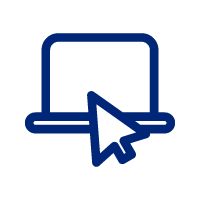 On-line account management
Customer service representative: (800) 528-0204
Monday – Thursday: 8:30 a.m. to 7 p.m. ET
Friday: 8:30 a.m. to 5 p.m. ET
Your financial professional
32
Prepare for a comfortable retirement – Month 00, 2020
Your account is portable
Take it with you wherever you go
If you take your account, remember:
Your contributions are always 100% vested
Withdrawals and distributions allowed when conditions are met
Vesting may apply to employer match
Taxes apply
upon withdrawal3
3  Taxes may apply to Roth contributions if distributed before age 59½ or have not been invested for longer than 5 years.
33
Prepare for a comfortable retirement – Month 00, 2020
Enrolling in a managed account
Prepare for a coPmrefsoerntatbatleiornetTiirtelemHenetre––MMoonnthth00,02, 002000
34
Who is Stadion retirement?
A managed account includes professional advice across a multitude of integrated investment options to promote  a positive retirement income. It is not a one-size-fits all solution. A managed account considers not only the participant’s age, but other factors, such as their attitude toward risk, to determine the best way to invest an employee’s assets.

Founded over 25 years ago, Stadion offers personalized retirement investment help to employees at nearly 4,000 companies.4
4  Stadion data, as of December 31, 2021.
39
Prepare for a comfortable retirement – Month 00, 2020
Your retirement plan investment options
Only if Stadion is selected
4
Section title goes here One or two lines
3
Section title goes here One or two lines
Do-it-Yourself
Personalized your
retirement account with StoryLine
You complete a simple questionnaire.
Stadion will build a portfolio just for you.
You may provide additional information to help us create a more personalized portfolio.
o You select the investments offered in your retirement plan.
o You monitor and make changes to your portfolio.
49
Prepare for a comfortable retirement – Month 00, 2020
Retirement planning that is personalized
Only if Stadion is selected
Stadion considers your age, appetite for market risk and other factors to create your portfolio.
Stadion gathers your information
Stadion does analysis
Stadion creates and manages your
personalized portfolio
37
Prepare for a comfortable retirement – Month 00, 2020
StoryLine: not all 45 year-olds are the same
Only if Stadion is selected
StoryLine personalizes investing, capturing what is unique about each participating employee.
Conservative (age 45)
Moderate (age 45)
Aggressive (age 45)
Low risk
High risk
Low risk
High risk
Low risk
High risk
Core equity
Core fixed income
Samples of personalized investment allocations, considering your individual factors.
38
Prepare for a comfortable retirement – Month 00, 2020
StoryLine: summary
Only if Stadion is selected
Stadion has professionals to manage your retirement account, so you don’t have to.
o Mandatory 20% withholding to pay income tax
We are here to help.
You have 2 choices with your investments.
You may sign up for a one-on-one meeting with a Stadion Representative
You can also call our U.S-based Call Center when you have questions
Personalize with StoryLine
Do-it-Yourself
There is no guarantee of the future performance of any Stadion account. The visuals included herein do not guarantee success or a certain level of performance. Each client’s portfolio is tailored to meet his or her speciﬁc investment objectives and restrictions. Stadion Money Management, LLC (“Stadion”) is an investment adviser registered with the U.S. Securities and Exchange Commission.
Registration does not imply a certain level of training or understanding. More information about Stadion’s investment advisory services can be found in its Form ADV Part 2, which is available upon request.
39
Prepare for a comfortable retirement – Month 00, 2020
Working with Equitable
Prepare for a coPmrefsoerntatbatleiornetTiirtelemHenetre––MMoonnthth00,02, 002000
40
Why you should consider working with a financial professional to build a fulfilling future:
A financial professional can help you face the future with courage, strength and wisdom
According to a recent study, those who work with a financial professional are better off than those who don’t
With
  a financial professional
Without
  a financial professional
$48k	$39k
More savings for retirement
78%	60%

84%	59%
More confidence meeting retirement goals
Greater satisfaction with 403(b) plan
Source: Equitable 2022 Advisor Value Study
41
Prepare for a comfortable retirement – Month 00, 2020
Depend on the experience of Equitable
At Equitable, we use our experience to earn your trust. Our financial stability. Our innovative products and services. Our abiding commitment to know you and guide you. We meet you where you are with advice and strategies tailored to you, continuing a tradition of service we’ve honored since 1859. Along the way, we’ve gained respect as one of America’s leading financial services companies. And we’ve earned the trust of our clients and their families for generations.7
160years	2.8
mclients
and counting
$250b
assets under management
These facts refer to specifically and exclusively to Equitable Financial Life Insurance Company (NY, NY).
Refers to Equitable Advisors, LLC (NY, NY, member: FINRA, SIPC) (Equitable Financial Advisors in MI & TN).
42
Prepare for a comfortable retirement – Month 00, 2020
Important information
Important note:
Equitable believes education is a key step toward addressing your financial goals, and we’ve designed this material to serve simply as an informational and educational resource. Accordingly, this brochure does not  offer or constitute investment advice, and makes no direct or indirect recommendation of any particular product or of the appropriateness of any particular investment-related option. Your needs, goals and  circumstances are unique, and they require the individualized attention of your financial professional.

Since 403(b)/457(b) plans are tax-deferred, annuities used to fund 403(b)/457(b) plans do not offer any extra benefits. If you are buying an annuity to fund a 403(b)/457(b) plan, you should do so for its features and  benefits — and the annuity’s costs and risks — compare to other options available through your 403(b)/457(b) plan. Amounts withdrawn may be subject to ordinary income taxes and a withdrawal charge.
If amounts are rolled over from another eligible retirement plan, that is not a governmental 403(b)/457(b) plan, then these amounts may be subject to an additional 10% federal income tax penalty if you later take a
distribution before age 59½. Other taxes may also apply. Consult your tax advisor if you have any questions.

Equitable Retirement Plan ServicesSM and Equitable Retirement VisionSM are service marks of the contractual arrangements between affiliated and/or unaffiliated entities within the platform; PlanConnect® is a  registered dfservice mark of PlanConnect, LLC (100 Madison Street, Syracuse, NY 13202. (800) 923-6669). Equitable Financial, Equitable Distributors and PlanConnect, LLC are separate, but affiliated companies.  Benefit Trust Company is a separate and unaffiliated company. The investments in this program are subject to investment risks, including possible loss of the principal invested. They are not insured by the Federal  Deposit Insurance Corporation nor are they deposits to, obligations of, or guaranteed by any bank.
Equitable is the brand name of the retirement and protection subsidiaries of Equitable Holdings, Inc., including Equitable Financial life Insurance Company (NY, NY); Equitable Financial Life Insurance Company of America, an AZ stock company; and Equitable Distributors, LLC. Equitable Advisors is the brand name of Equitable Advisors, LLC (member FINRA, SIPC) (Equitable Financial Advisors in MI & TN).
© 2021 Equitable Holdings, Inc. All rights reserved. GE-5354982.1 (12/22)(Exp. 12/24) l CAT#162776 l G1071745
43
Prepare for a comfortable retirement – Month 00, 2021
Thank you.